3 types of GlassMade?    Break?    Found?
FLOAT

TEMPERED

LAMINATED
Please draw this
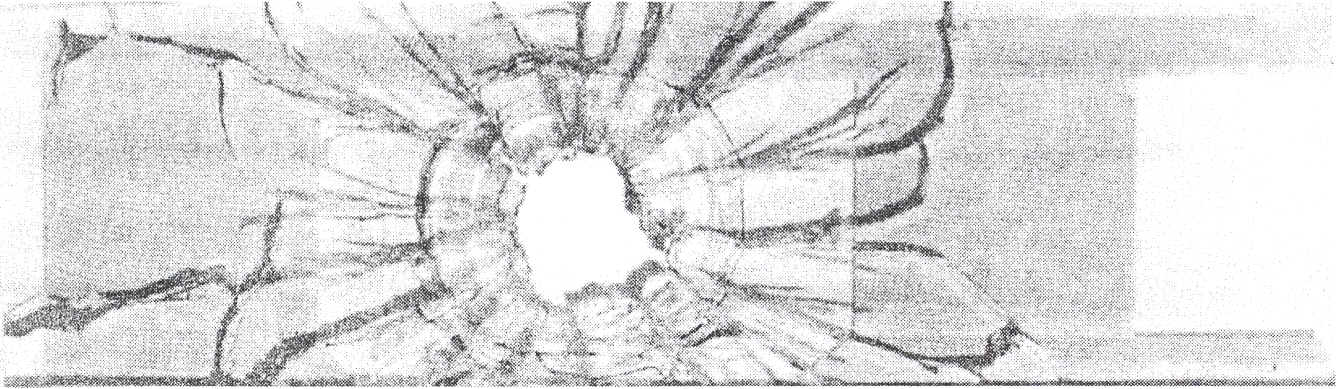 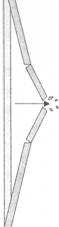 Next, please draw this
What happened ?
The glass bends, and the EXIT side cracks first – radially

The continued motion of bullet pulls the ENTRY with it – so it cracks – concentrically

3R rule – 
Radial cracks, form Right angles, on Reverse (EXIT) side of force

So, CRATER forms on the EXIT side
Now…Label your RADIAL cracks and CONCENTRIC cracks
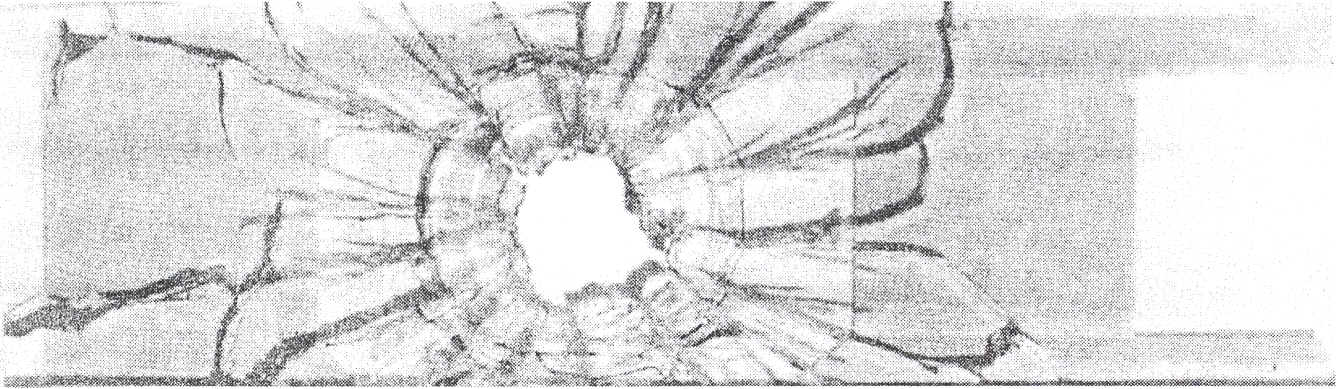 Order of bullet holes
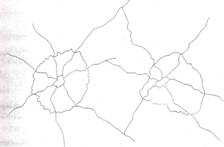 FINALLY…Please draw the 3 bullet holes on page 146 of the text book, and explain to your neighbor the order of the shots fired.
http://www.wimp.com/slowimpacts/
Bullets passing through all kinds of substances

Metal, glass, water, ice …